Sport
第一课时
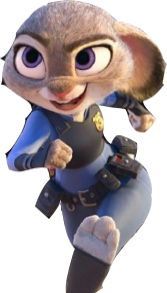 WWW.PPT818.COM
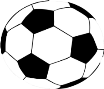 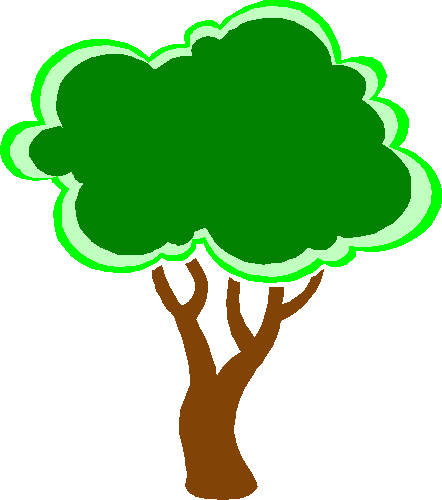 The tree is tall.
Judy is small.
She is behind the wall.
The apple is small.
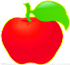 It will fall in fall.
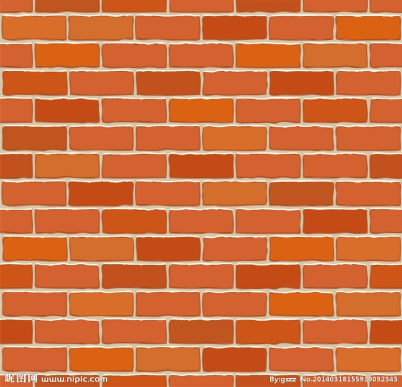 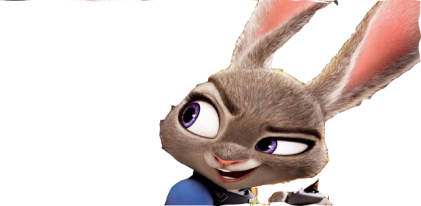 Make a chant
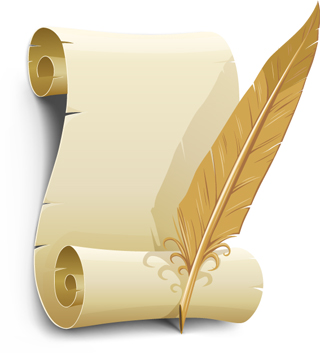 small
tall
ball
fall 
call
wall
_____ is tall
_____ is small.
____ is behind the wall.
Let's chant
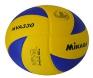 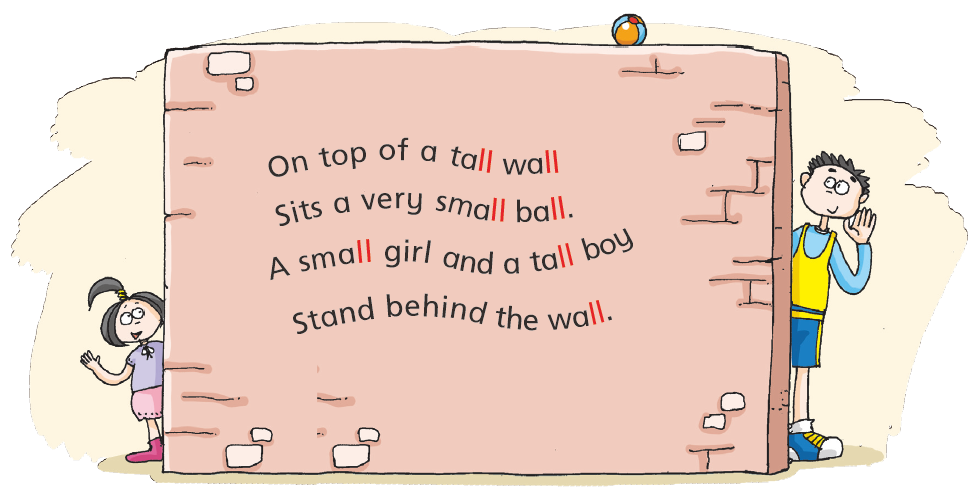 PPT模板：www.1ppt.com/moban/                  PPT素材：www.1ppt.com/sucai/
PPT背景：www.1ppt.com/beijing/                   PPT图表：www.1ppt.com/tubiao/      
PPT下载：www.1ppt.com/xiazai/                     PPT教程： www.1ppt.com/powerpoint/      
资料下载：www.1ppt.com/ziliao/                   范文下载：www.1ppt.com/fanwen/             
试卷下载：www.1ppt.com/shiti/                     教案下载：www.1ppt.com/jiaoan/               
PPT论坛：www.1ppt.cn                                     PPT课件：www.1ppt.com/kejian/ 
语文课件：www.1ppt.com/kejian/yuwen/    数学课件：www.1ppt.com/kejian/shuxue/ 
英语课件：www.1ppt.com/kejian/yingyu/    美术课件：www.1ppt.com/kejian/meishu/ 
科学课件：www.1ppt.com/kejian/kexue/     物理课件：www.1ppt.com/kejian/wuli/ 
化学课件：www.1ppt.com/kejian/huaxue/  生物课件：www.1ppt.com/kejian/shengwu/ 
地理课件：www.1ppt.com/kejian/dili/          历史课件：www.1ppt.com/kejian/lishi/
How can you play _______?
volleyball
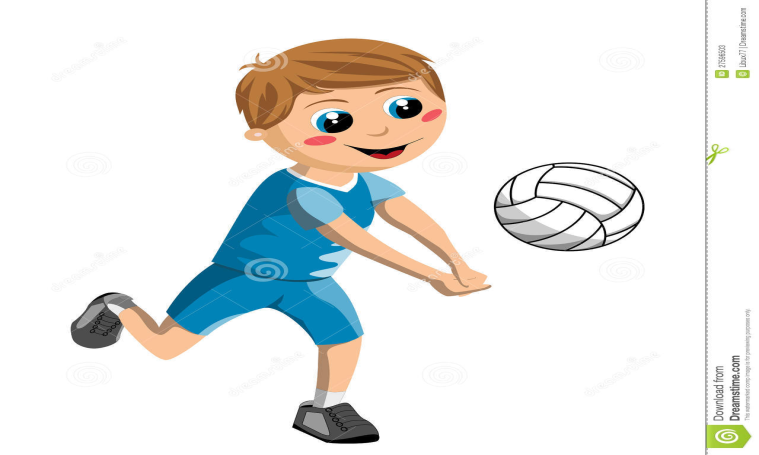 hit the ball
The ball is round.
The ball is black and white.
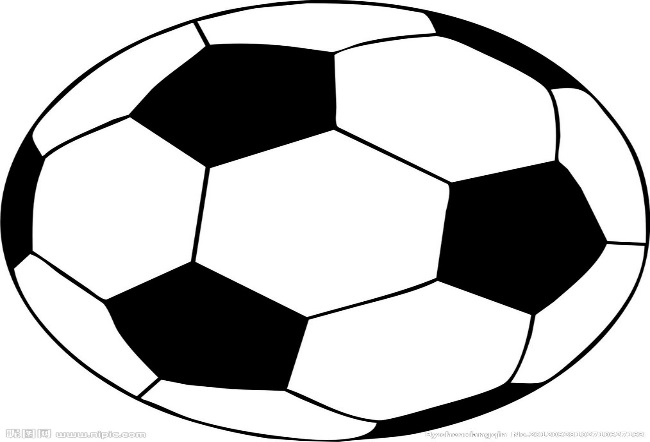 How can you play         ?
football
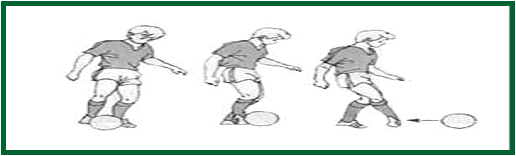 kick the ball
How can you play            ?
basketball
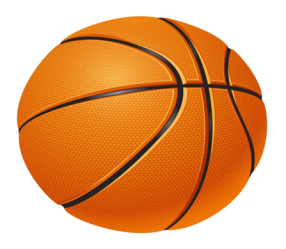 How can you play basketball?
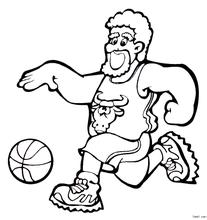 bounce the ball
ball games
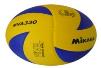 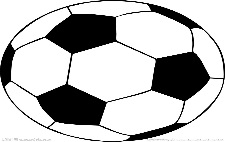 volley
foot
basket
ball
volleyball
football
basketball
How can you play table tennis?
hit the ball
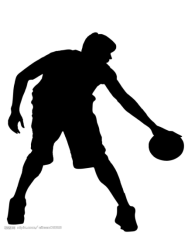 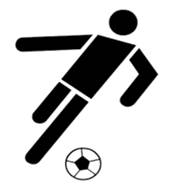 kick the football
bounce the ball
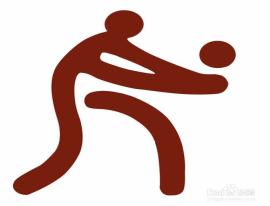 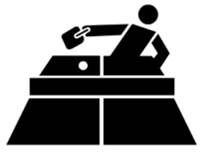 hit the ball
hit the ball
Quick response
1. Please read every word card I show you.
2. Please be quiet and act it out when you see a bomb on the word card.
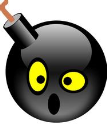 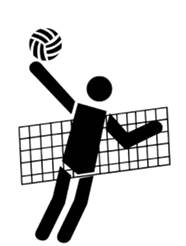 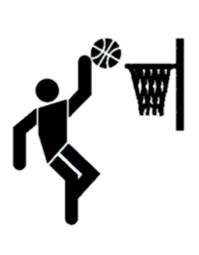 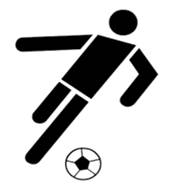 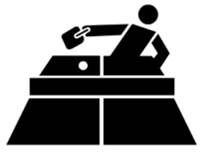 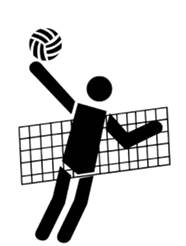 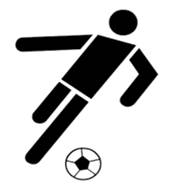 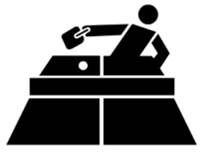 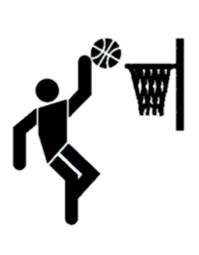 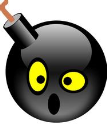 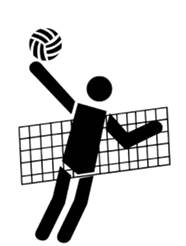 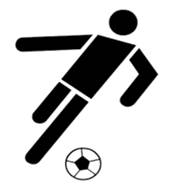 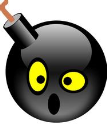 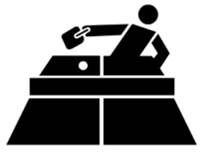 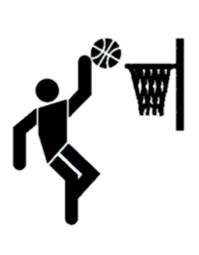 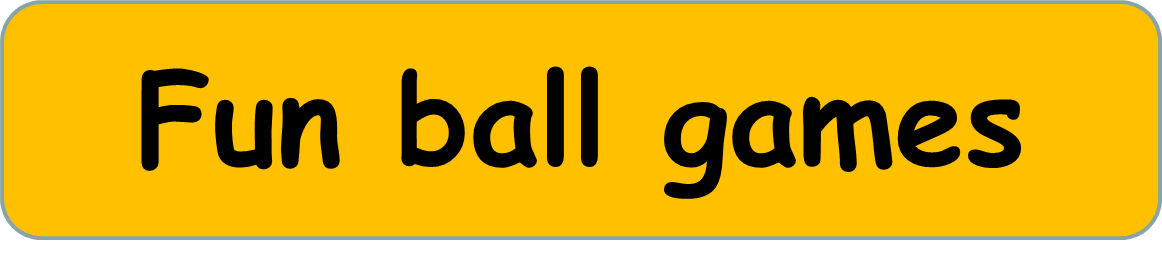 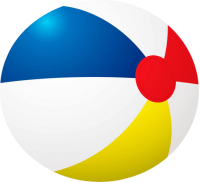 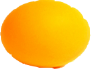 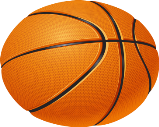 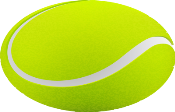 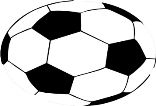 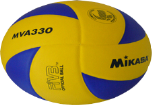 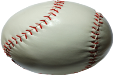 Guess
What do I like playing?
Do you like playing...?
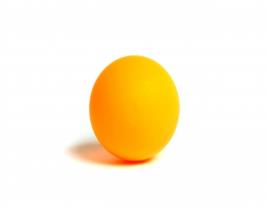 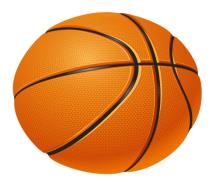 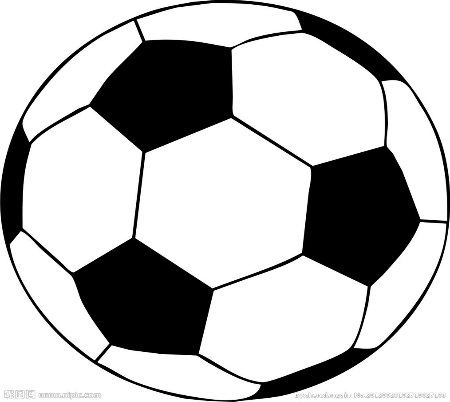 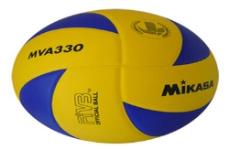 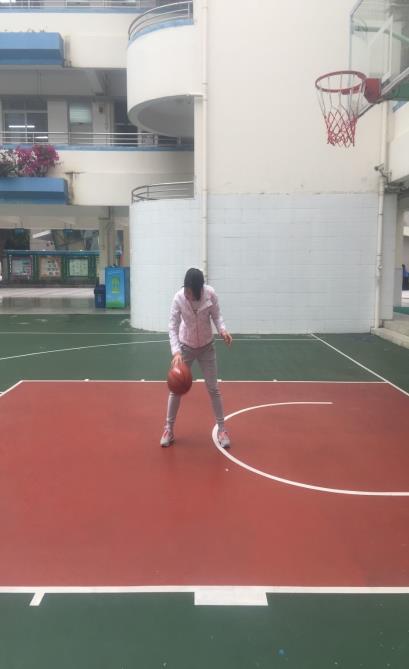 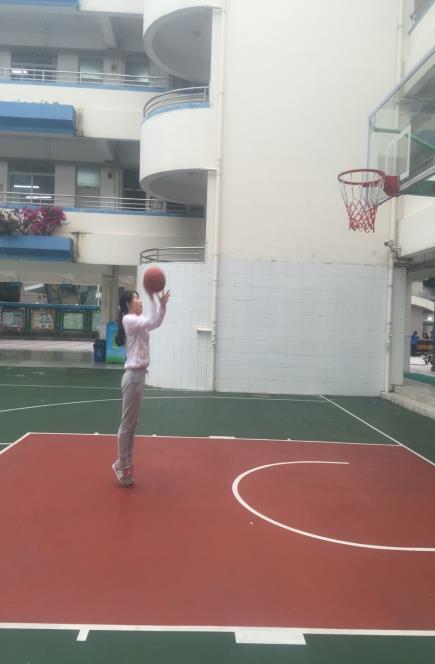 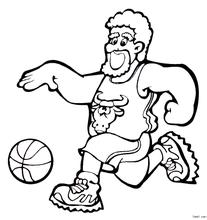 I like playing basketball.
bounce
I can______ the ball .
It's____.
fun
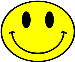 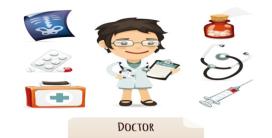 It makes me______.
healthy
fit
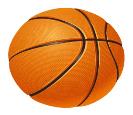 strong
A:What do you like?
B:I like playing....
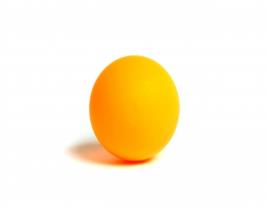 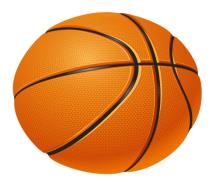 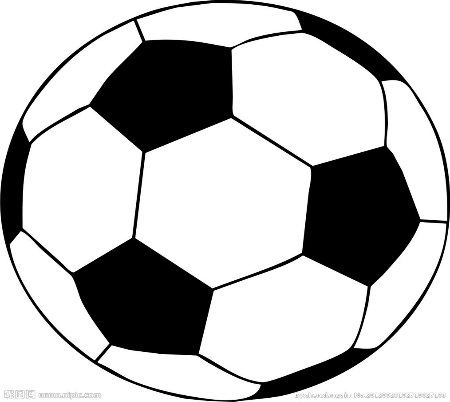 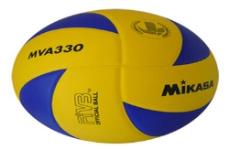 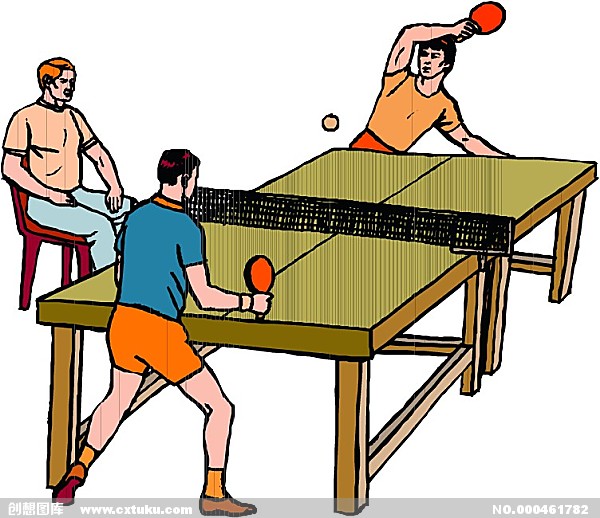 I like playing table tennis.
I can____ the ball over the net.
hit
fun
It's____.
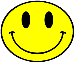 It makes me______.
fit
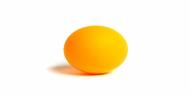 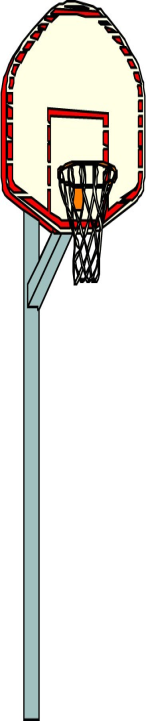 My favourite ball game
I'm_____.
I'm_____.
I like _____ _____.
I can_____ _____ _____.
It's____.
It makes me______.
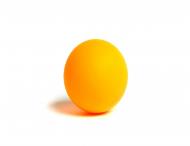 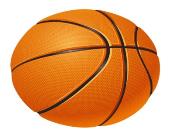 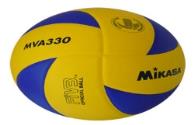 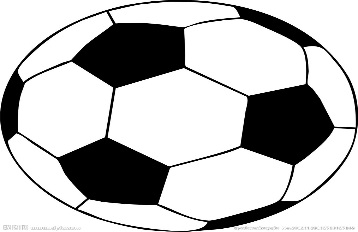 Judy, Join   us!
Football Club
Do you like _____ _____?
Do you like______ in a team?
Can you _____the ball?
playing football
playing
kick
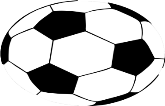 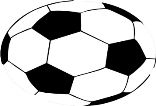 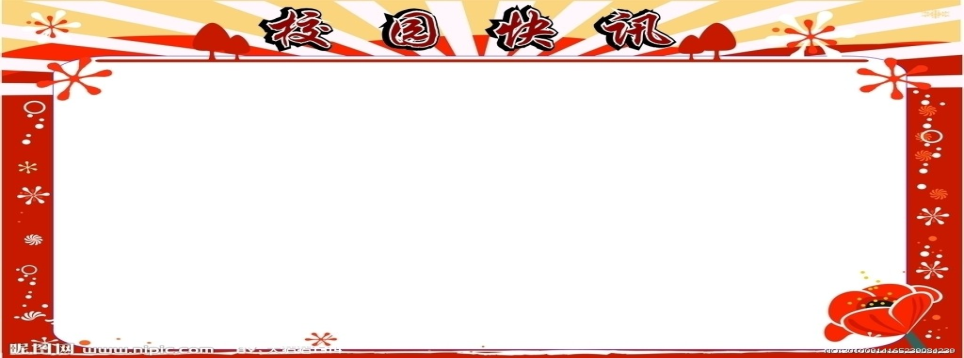 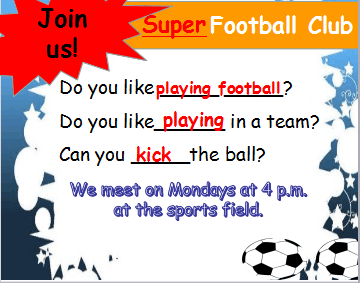 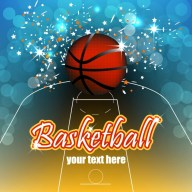 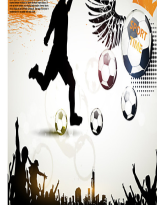 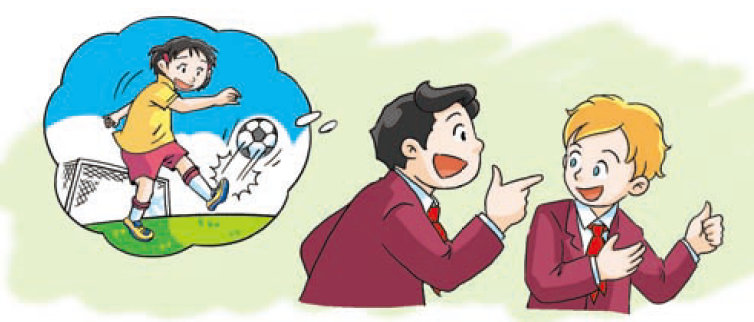 1. What do they like doing?
They like playing football.
2. They will join the
 ______  _______.
football     club
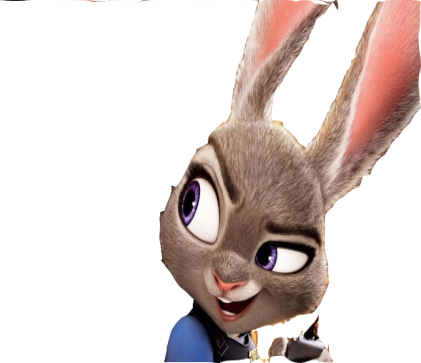 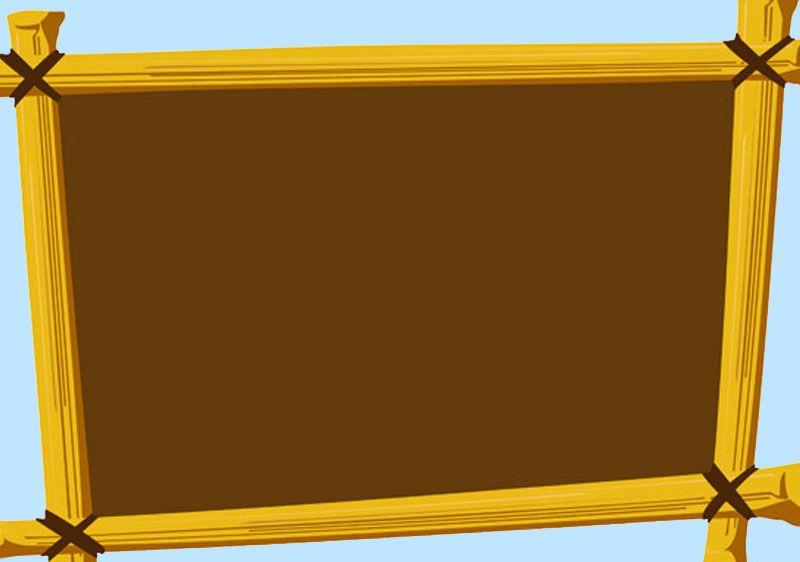 Wow! The football club looks great. I also want to join the football club, but how about my classmates? Umm, Can you make some posters for me ? I want to take them back to Zootopia.
Join   us!
____ ______Club
Do you like _____ _____?
Do you like______?
Can you _____the ball?
Homework
1. Point and read U5 Sport. 
2. Write a text about” My favourite ball game” and share it with your friend.
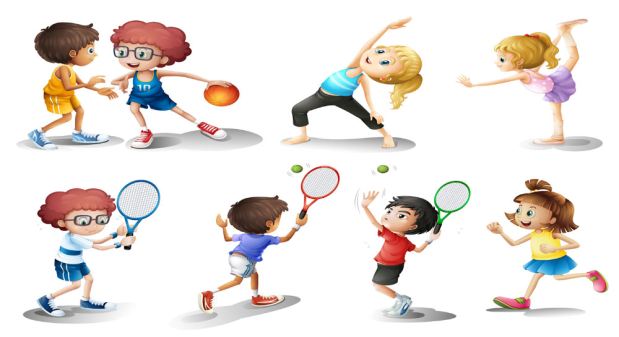